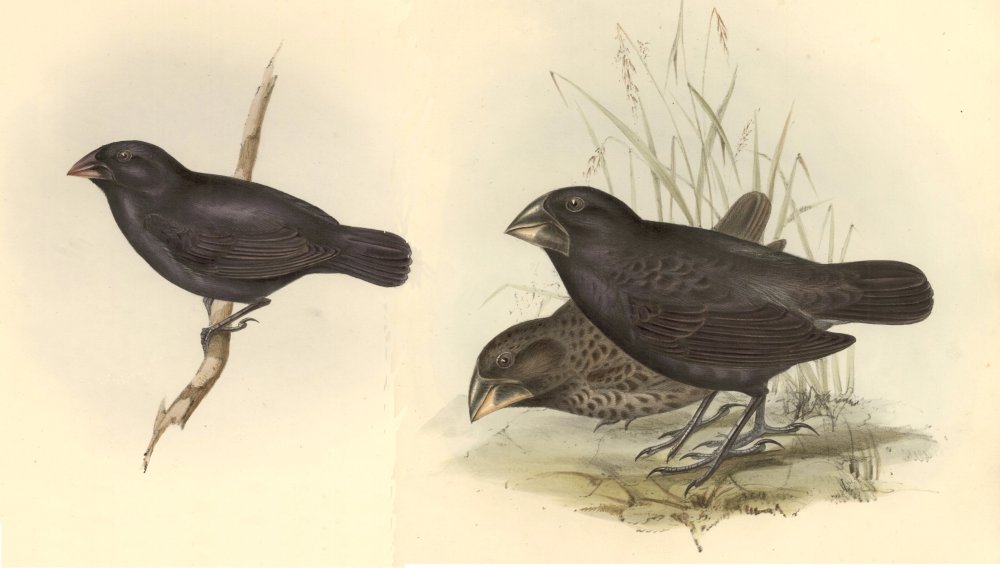 Modélisation de l’évolution des Pinsons 
de l’île Daphne Major (Galapagos) 
avec le logiciel Vensim PLE
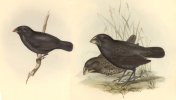 L’île Daphne major (Galapagos)
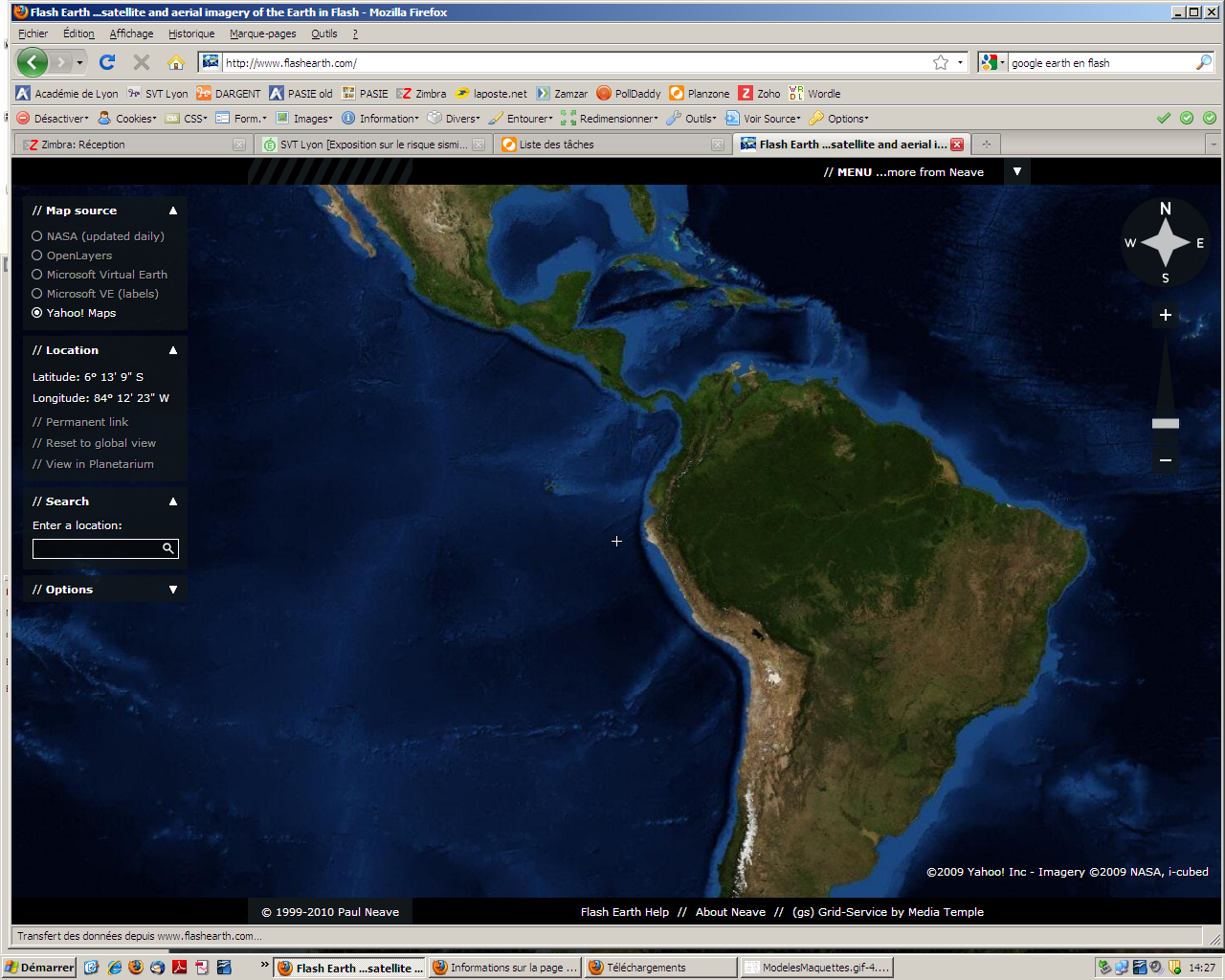 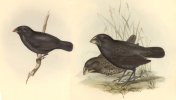 L’île Daphne major (Galapagos)
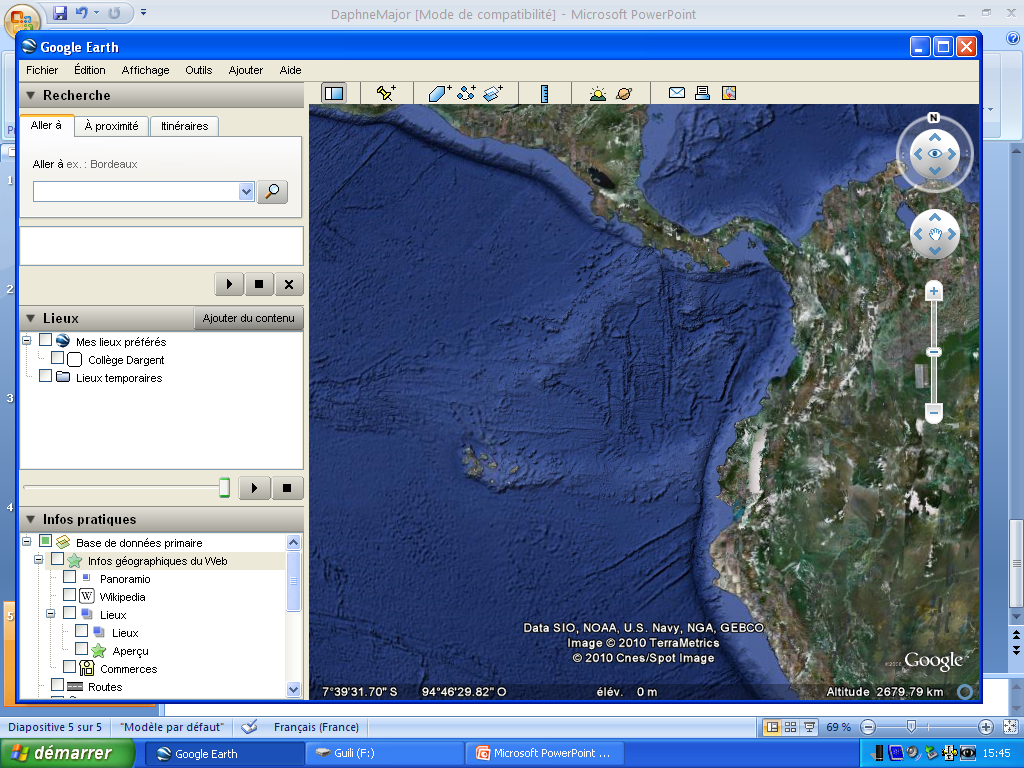 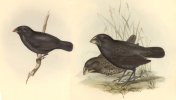 L’île Daphne major (Galapagos)
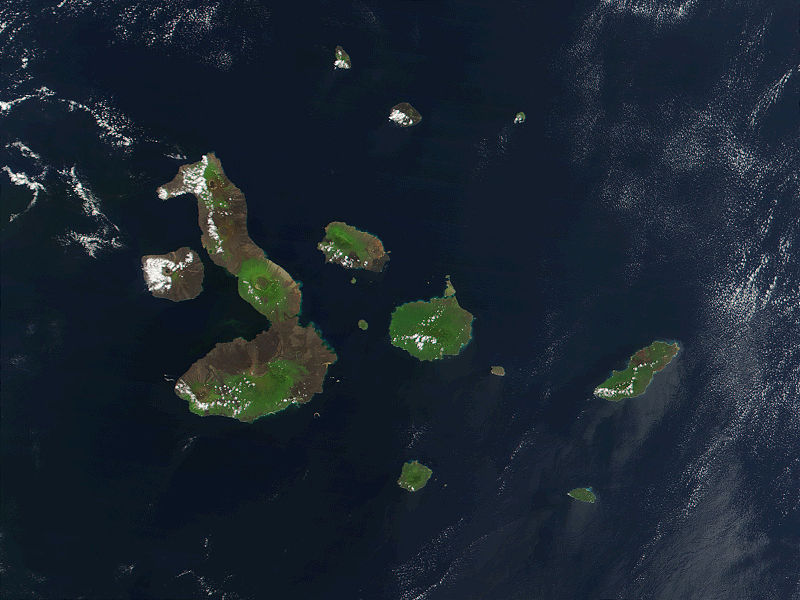 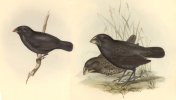 L’île Daphne major (Galapagos)
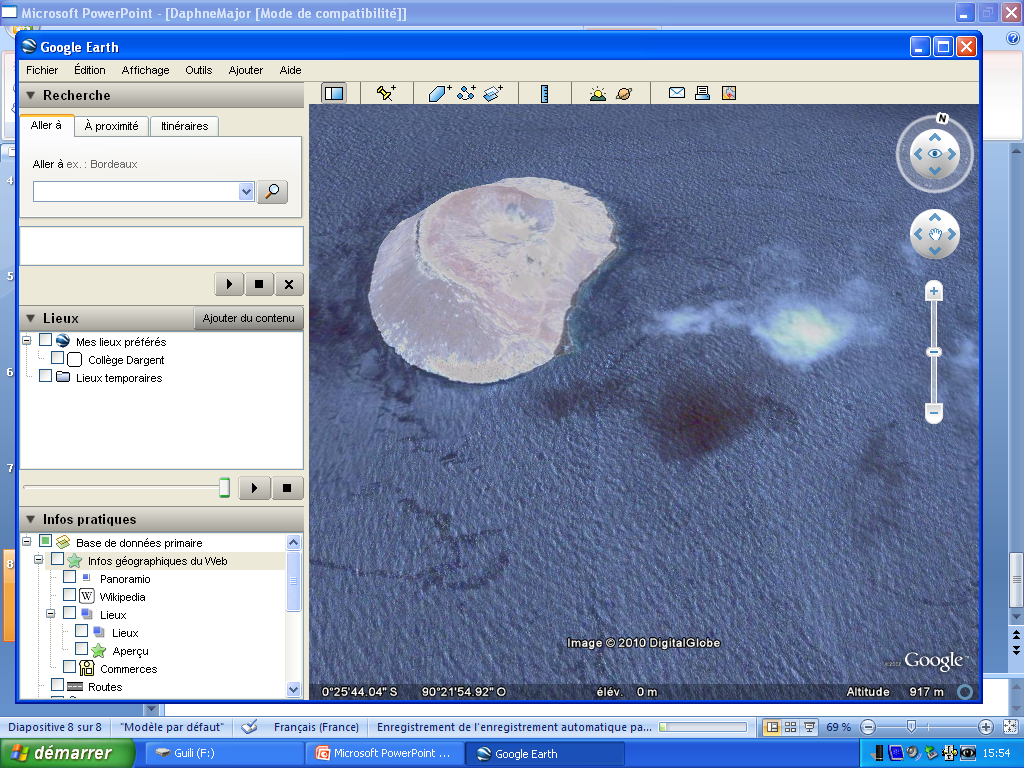 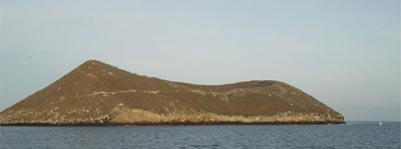 Daphne major : 	une petite île de 37 ha
		à 10 km de l’île la plus proche
		végétation herbacée et arbustive
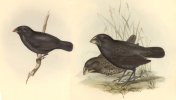 Les pinsons de l’île Daphne major en 1977
Populations de pinsons étudiées en continu depuis le début des années 1970
par Peter et Rosemary GRANT et leur équipe
Espèce Geospiza fortis
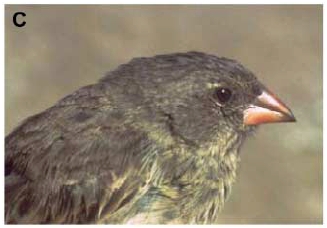 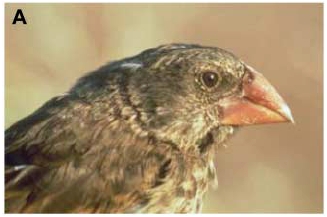 Individus à petits becs, majoritaires

Se nourrissent des petites graines de
plantes herbacées
Individus à gros becs, minoritaires

Se nourrissent des petites graines 
et des grosses graines de Tribulus cistoides
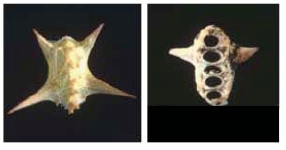 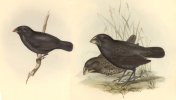 L’évènement de 1977
En 1977, une très forte sécheresse frappe l’île
 Il n’y a presque plus de petites graines 
  mais il reste des grosses graines

Que va-t-il se passer pour la population de pinsons ?
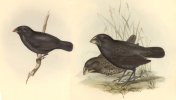 Modélisation de l’évènement de sélection de 1977
reproduction
mort
Population de pinsons
immigration
(négligeable)
émigration
(négligeable)
Schématisation sous forme de réservoir et de flux entrants et sortants
On peut donc utiliser le logiciel VensimPLE
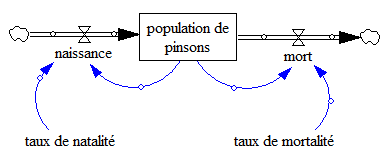 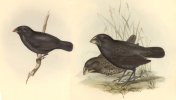 Principe de fonctionnement de Vensim
réservoir
flux
flux
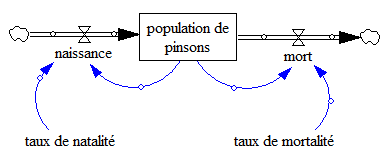 rétroaction
Variables
(modifiables en cours de simulation)
Sortie sous forme de graphiques (évolution des effectifs au cours du temps)
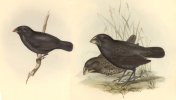 Critères de construction des modèles 
d’évolution des Pinsons
effectifs de départ correspondants à ceux comptés sur l’île
 durée de la simulation conforme à la durée de l’évènement de sélection
      observée sur le terrain (5 trimestres)

MAIS :
 conversion directe des graines en pinsons (1 graine devient 1 pinson)
 définition empirique des équations de production végétale :
 la production de petites graines est une fonction exponentielle de la quantité d’eau
 la production de grosses graines est une fonction linéaire de la quantité d’eau
 la quantité d’eau initiale est fixée à 100 ; sécheresse à 0

Il est important de noter qu’en raison de ces partis pris, les modèles ne sont pas strictement scientifiques, mais sont plutôt à voir comme des outils à visée pédagogique.
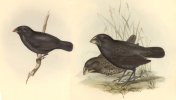 Modélisation de l’évènement de sélection de 1977
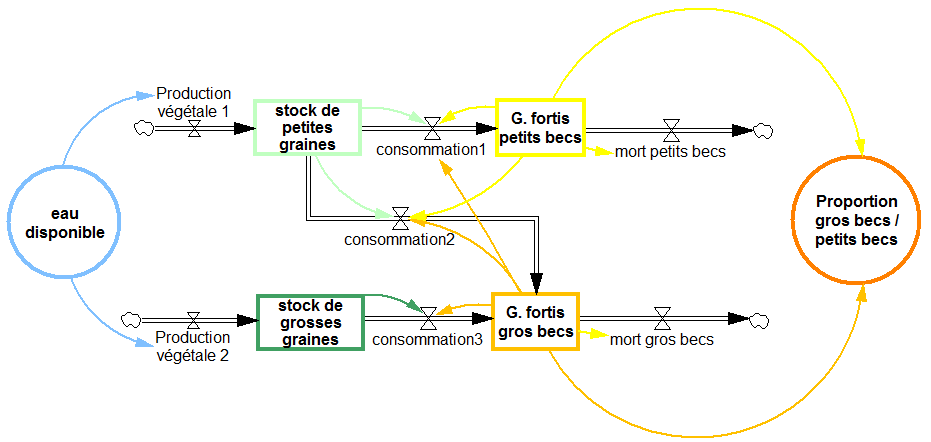 Fichier :        PinsonsGalapagos1977.mdl
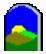 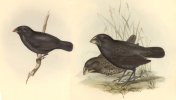 Le modèle : version élèves
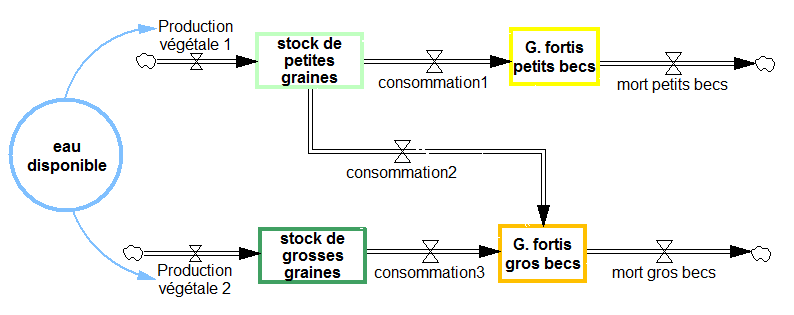 Fichier :        PinsonsGalapagos1977b.mdl
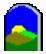 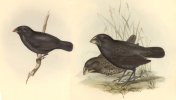 Le modèle : version élèves
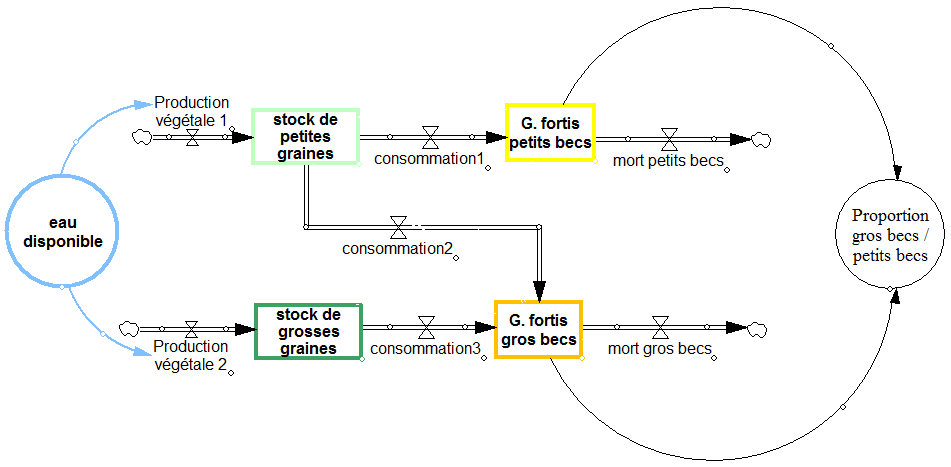 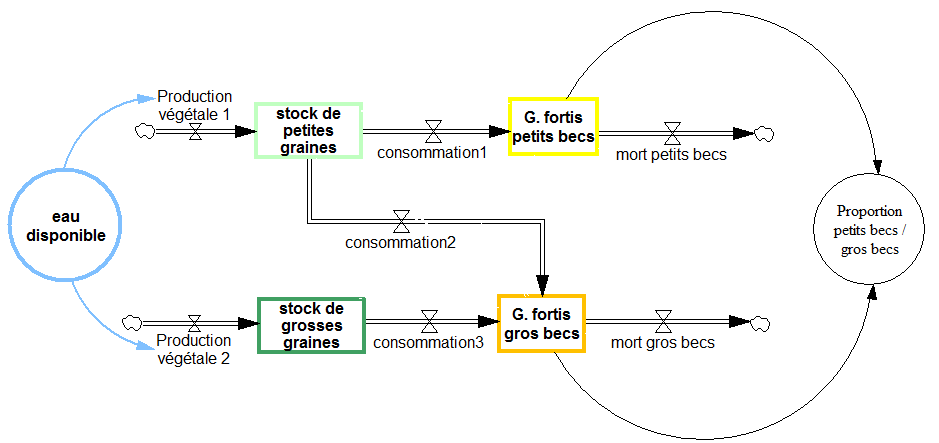 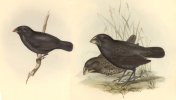 L’évènement de sélection de 1977
Les pinsons à gros becs ont relativement plus de nourriture, donc ils survivent mieux
 La taille du bec étant un caractère héréditaire, leur descendance a un gros bec
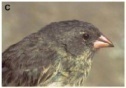 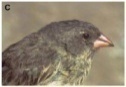 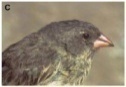 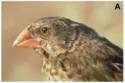 PETITES GRAINES
grosses graines
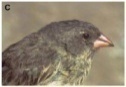 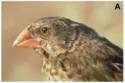 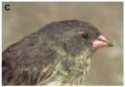 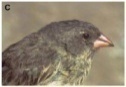 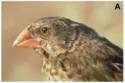 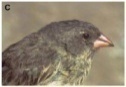 sécheresse
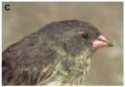 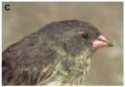 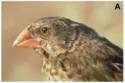 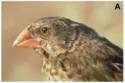 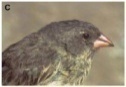 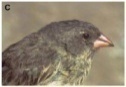 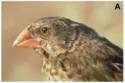 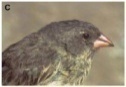 petites graines
GROSSES GRAINES
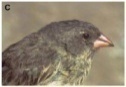 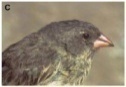 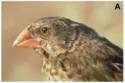 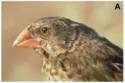 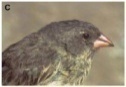 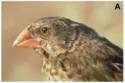 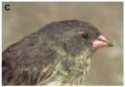 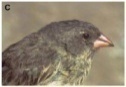 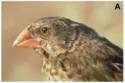 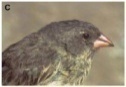 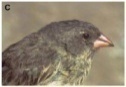 => Il s’est donc produit une évolution de la population de pinsons, 
      par sélection liée aux conditions du milieu
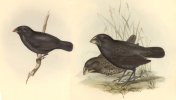 L’évènement de sélection de 1977
Nombre d’individus
Abondance de graines
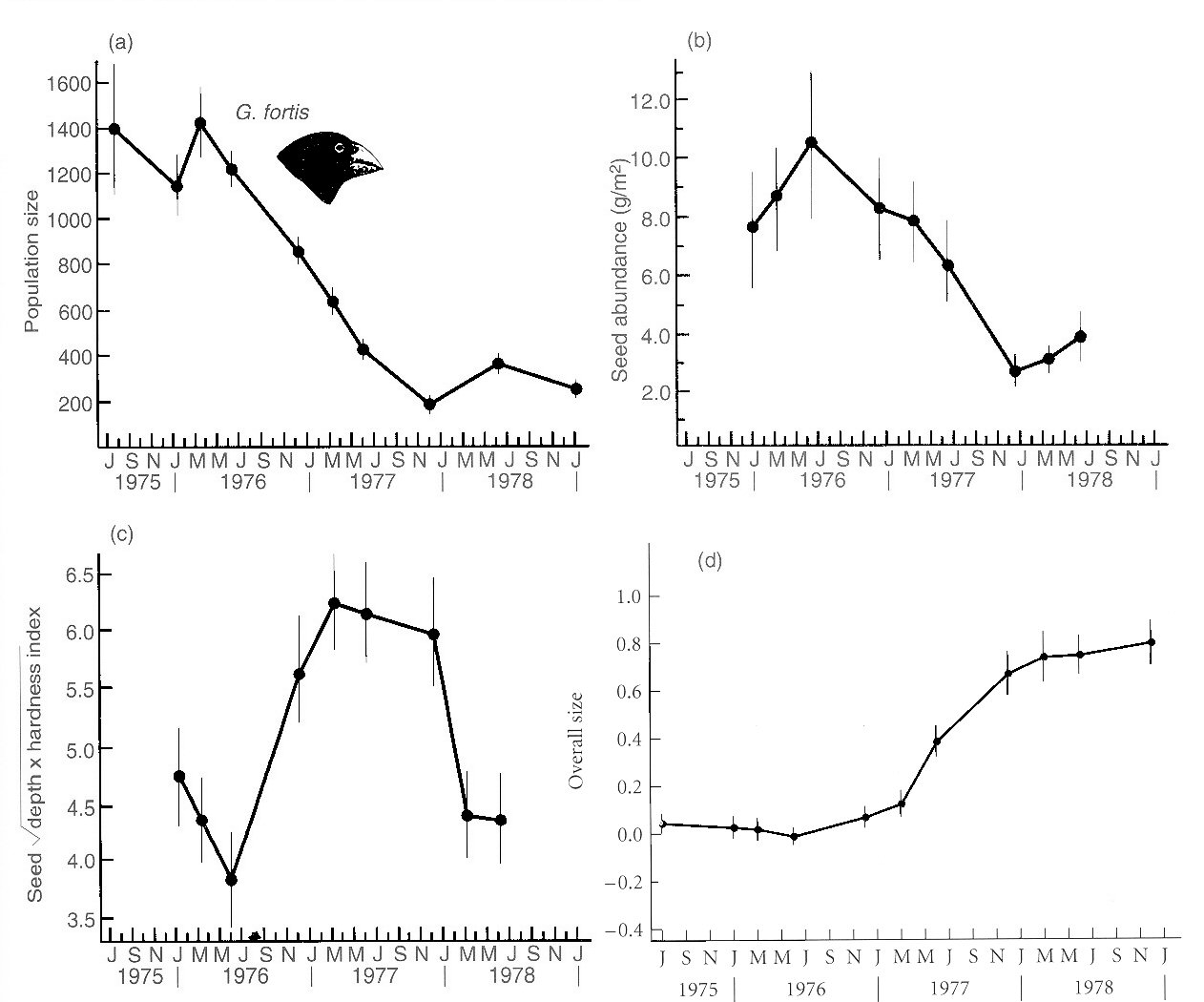 Dureté de graines
Indice de taille du bec
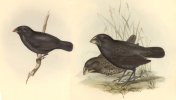 La situation en 2004
Installation de Geospiza magnirostris sur l’île au début des années 1980









 plus gros et plus puissant que G. fortis
 plus rapide et plus efficace pour ouvrir les graines de Tribulus cistoides
 exclusion physique de G. fortis des sites de nourrissage
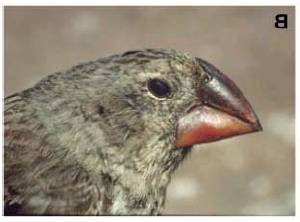 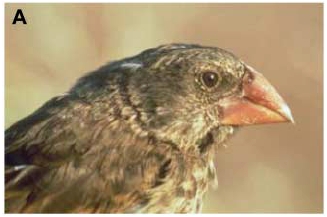 Survenue d’une sécheresse
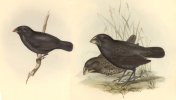 Le modèle
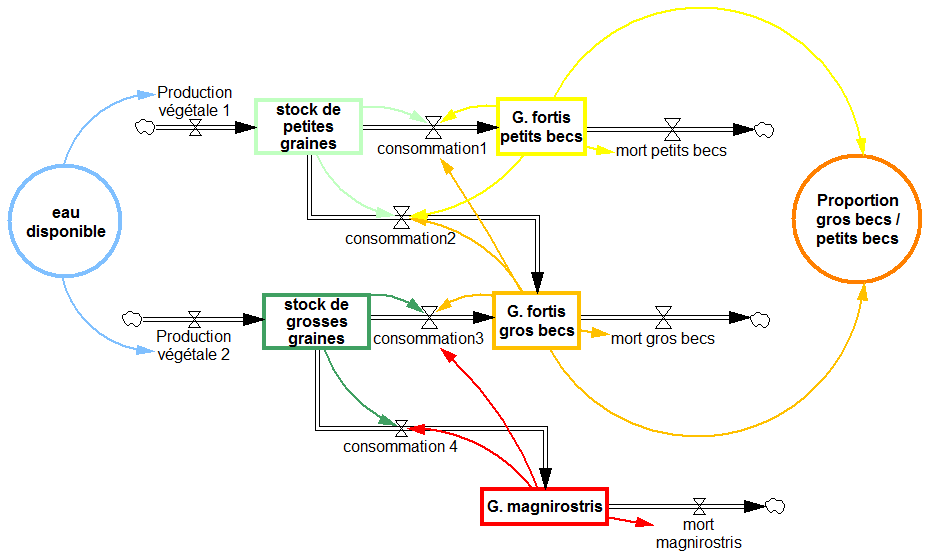 Fichier :        PinsonsGalapagos2004.mdl
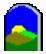 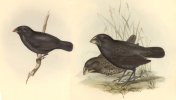 Le modèle : version élèves (1)
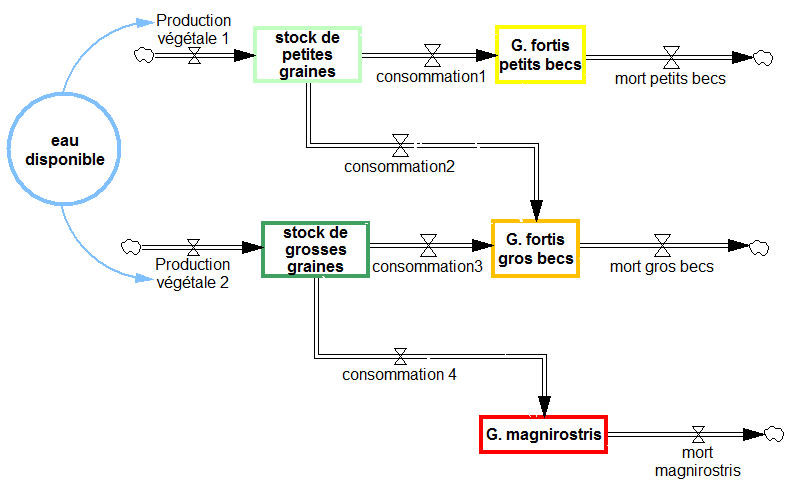 Fichier :        PinsonsGalapagos2004b.mdl
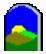 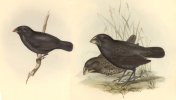 Le modèle : version élèves (2)
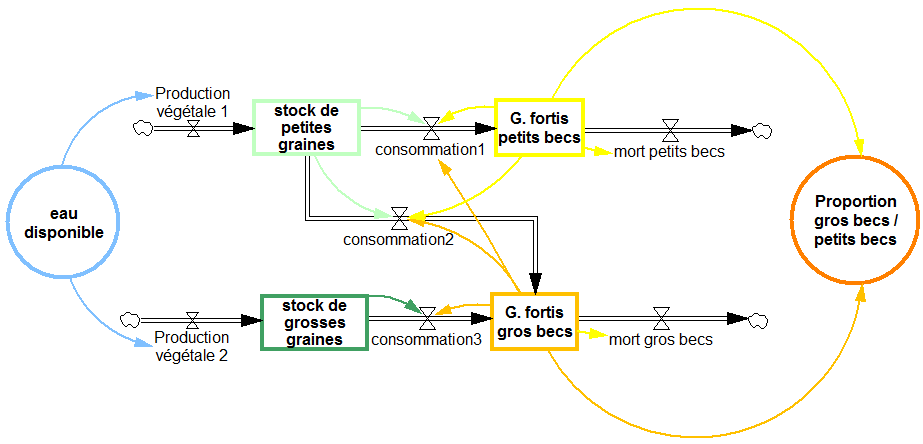 Fichier :        PinsonsGalapagos2004-magnirostris.mdl
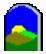 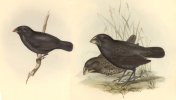 Modélisation versus données de terrain
Indice de taille du bec
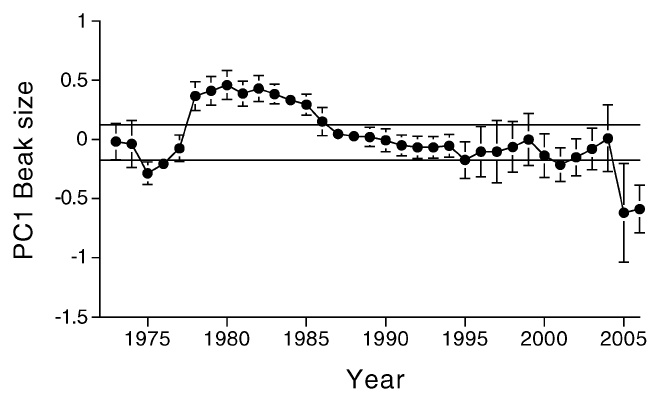 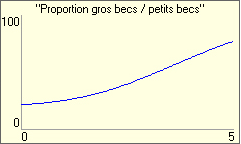 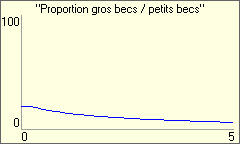 1977
2004
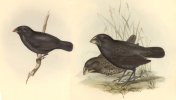 Intérêt et limites
Intérêt du modèle des Pinsons des Galapagos
 exemple de sélection naturelle sur un caractère héréditaire 
 liée aux conditions environnementales
 liée à la compétition entre espèces
 exemple actuel d’évolution
 lien avec l’histoire des sciences (Darwin)

Modélisation avec Vensim PLE
 Représentation dynamique d’un phénomène dynamique
 La construction du modèle doit permettre de mieux comprendre la   
   sélection naturelle
 Difficulté / complexité de la construction ; de la lecture de graphiques
 Ce n’est pas un modèle scientifique
 …
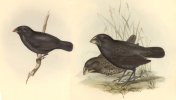 Références et ressources
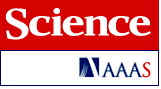 Evolution of character displacement in Darwin’s finches. 
Peter & Rosemary Grant, Science 313, 224-226 (2006)

Guide critique de l’évolution 
Guillaume Lecointre (dir.)
Belin pp 312-330 (2009)
Site Planet-Terre
 http://tinyurl.com/planet-terre
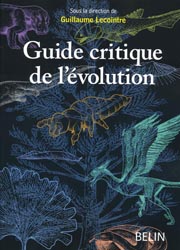 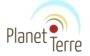 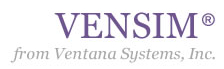 Vensim PLE 
téléchargeable gratuitement sur http://www.vensim.com
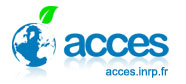 Site ACCES de l’INRP
 http://acces.inrp.fr/acces/terre/CCCIC/outils/vensim/
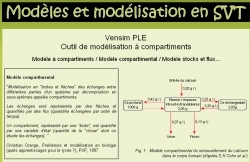 Modèles et modélisation en SVT
Groupe Recherche-Formation (Académie de Toulouse)
http://modelisationsvt.free.fr